Najnowsze inicjatywy Unii Europejskiej – co oznaczają dla miast ?
24 maja 2023 r.
Zakończenie prac nad pakietem „Fit for 55”
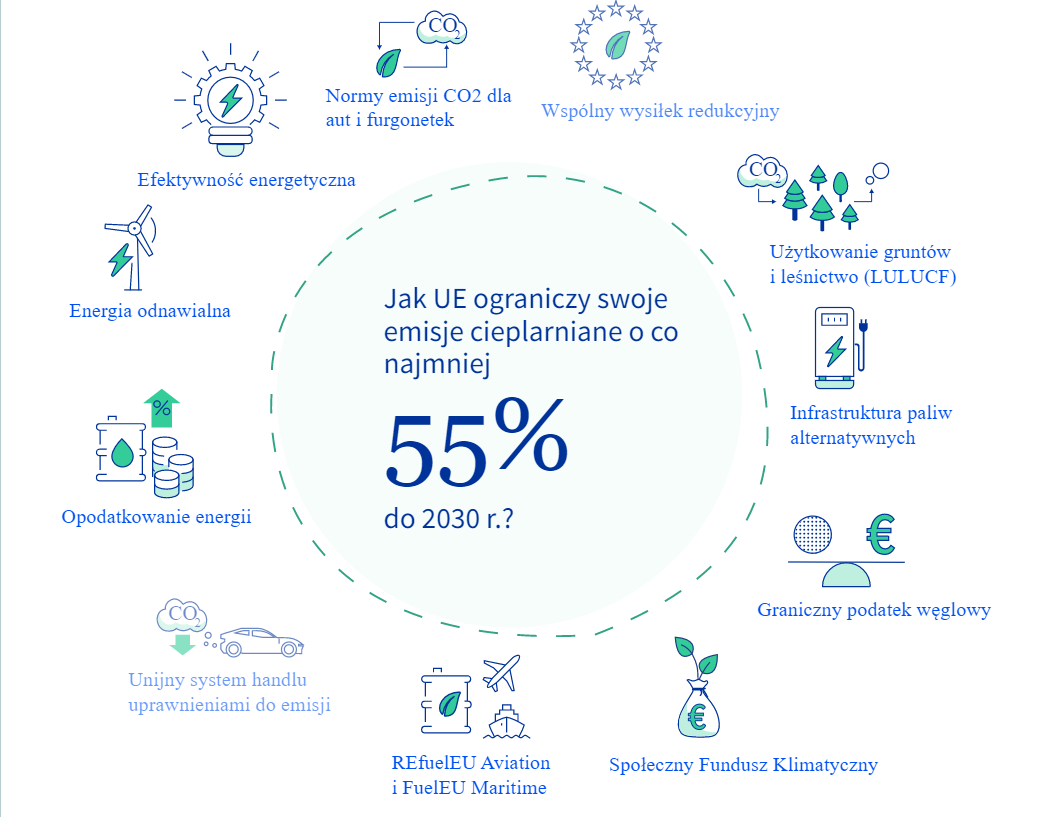 System EU ETS – co się zmienia?
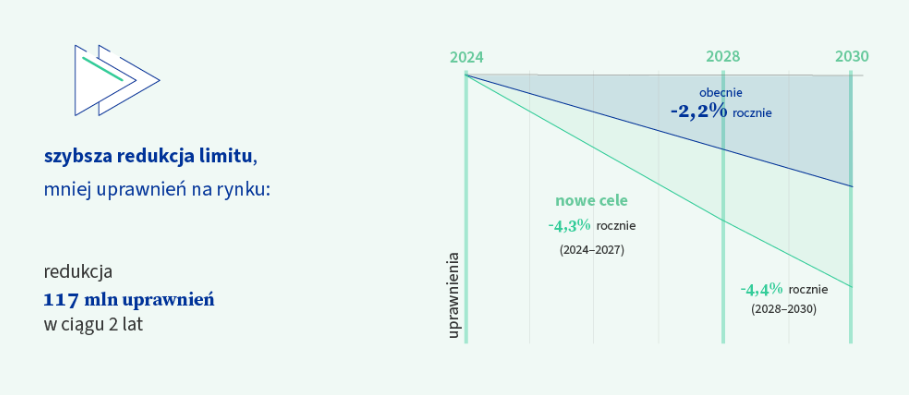 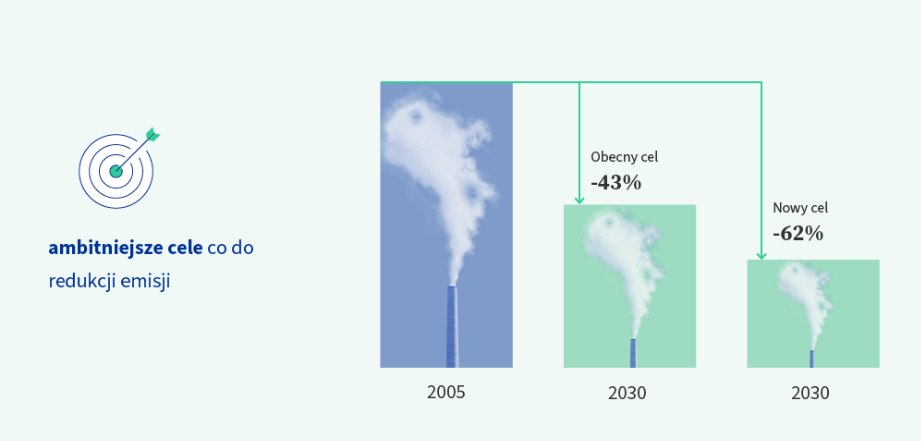 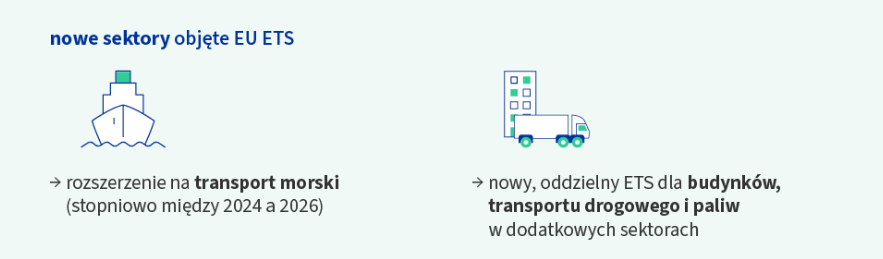 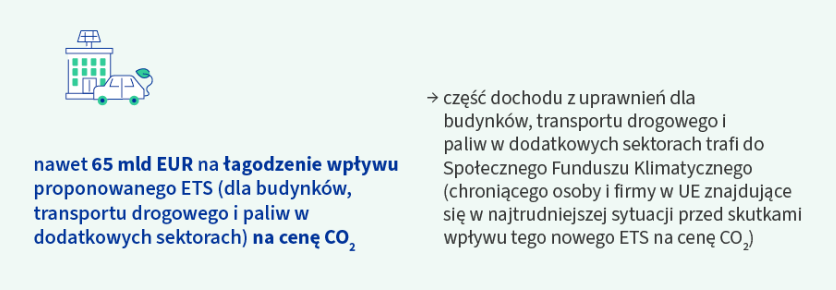 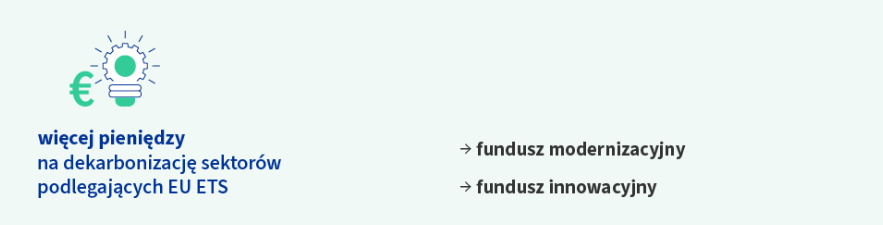 [Speaker Notes: + spalarnie]
Przepisy dot. odbudowy zasobów przyrodniczych
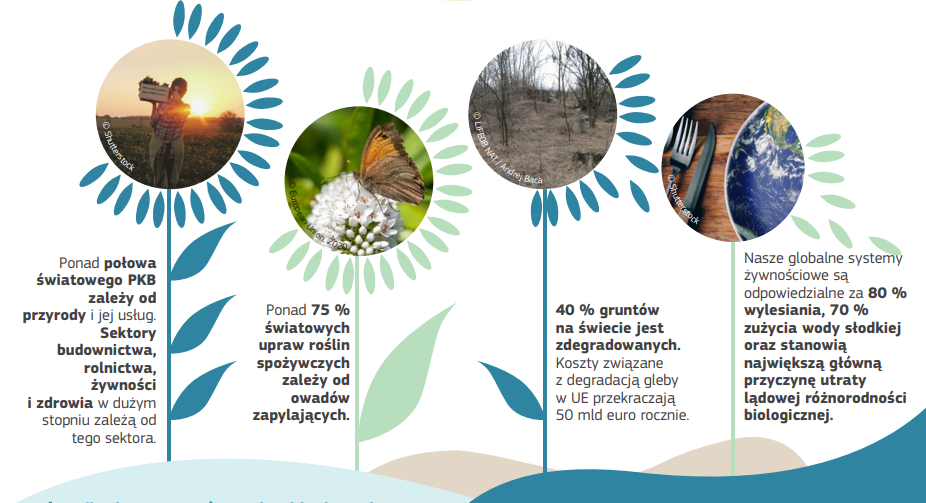 Przepisy dot. odbudowy zasobów przyrodniczych
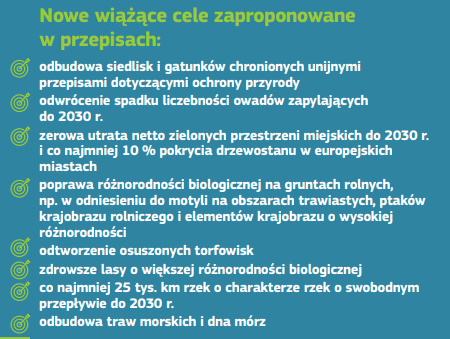 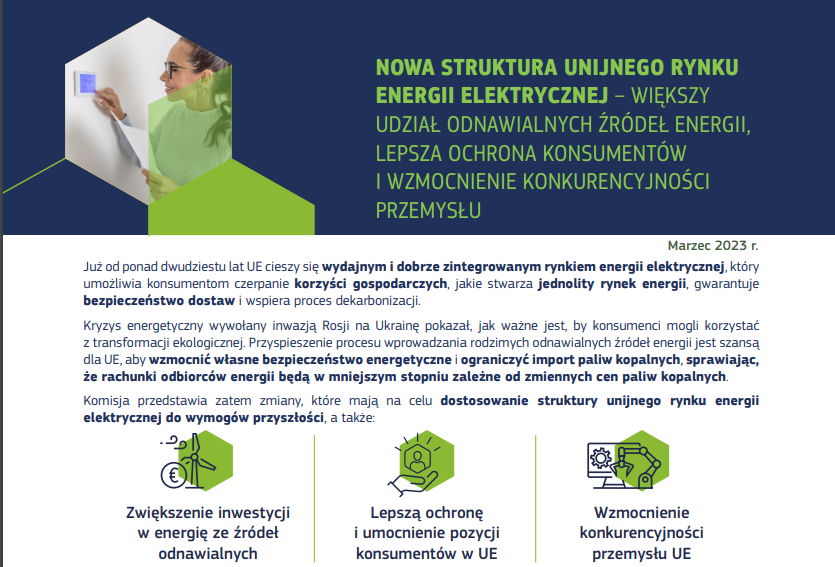 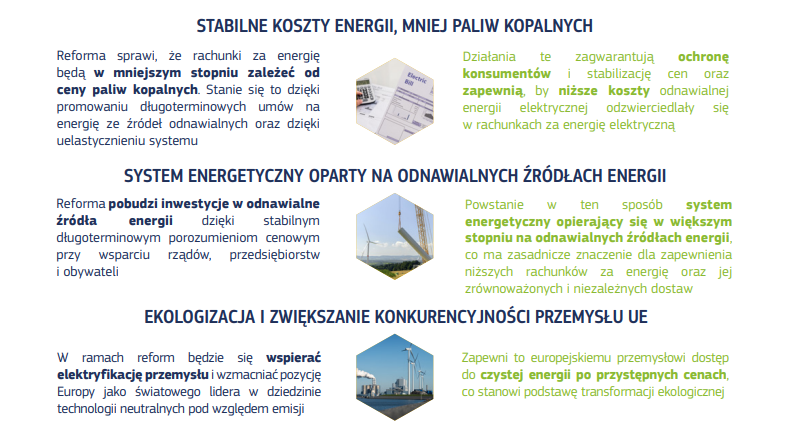 PLAN PRZEMYSŁOWY ZIELONEGO ŁADU
Rewizja KPO i rozdział REPowerEU
Rząd przedstawił wstępne plany dotyczące wykorzystania dodatkowych środków, przesyłając Komisji i przekazując do konsultacji publicznych projekt rozdziału REPowerEU, o który miałby zostać uzupełniony polski KPO, a także propozycje zmian w zapisach istniejącego planu. 
Zamiarem Polski jest sięgnąć nie tylko po dodatkowe 2,76 mld euro środków dotacyjnych, ale także po blisko 23 mld euro dodatkowych pożyczek.
Plan REPowerEU
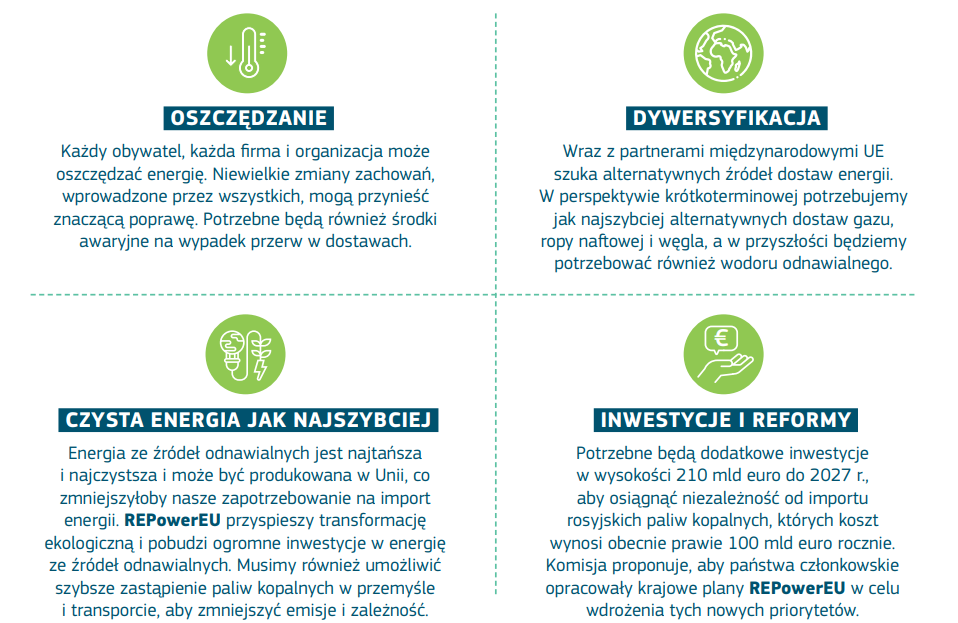 [Speaker Notes: Jednak najważniejszą poza pakietem FF55 inicjatywą UE w związku z wojną i kryzysem jest plan REPowerEU, służący odcięciu się od zależności od rosyjskich surowców energetycznych poprzez dywersyfikację dostaw, redukcję zapotrzebowania, przyspieszony rozwój OZE i niezbędne do tych celów reformy i inwestycje.]
Dziękuję Pytania i odpowiedzi dotyczące komunikatu w sprawie REPowerEU